Environment
Prof Carsten P Welsch
Head of Physics Department
[Speaker Notes: All slides must include the University logo top left]
Environment today
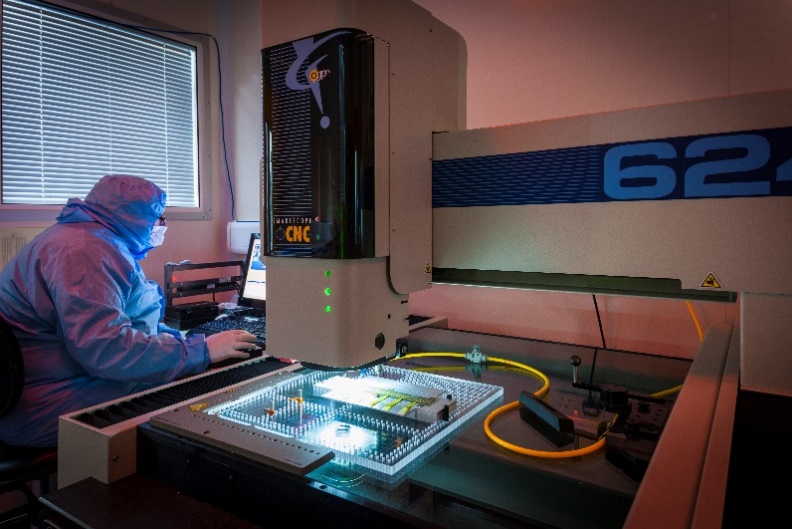 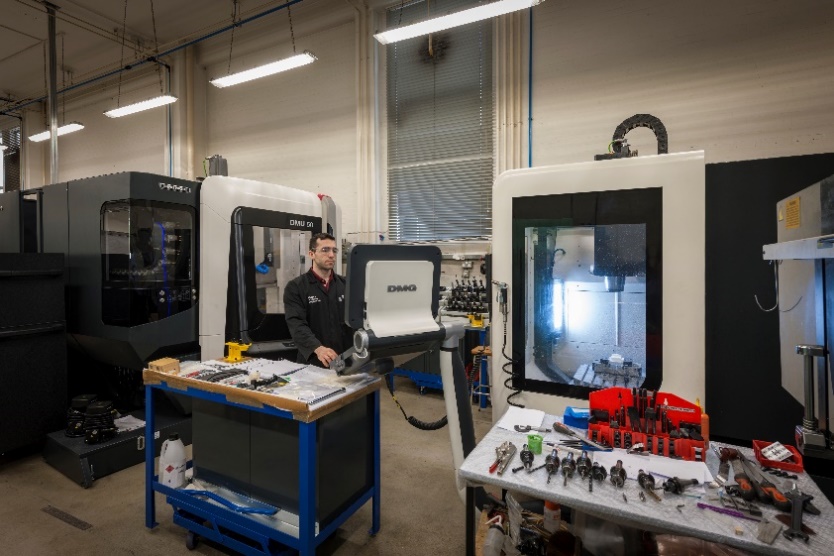 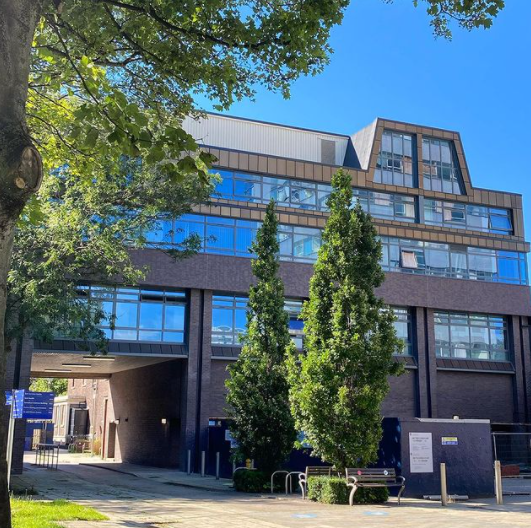 7th for our research environment (REF2021), 3rd for overall 3*/4*
Infrastructure needs careful planning and investment;
Recruitment in identified priority areas, developing and expanding current clusters.
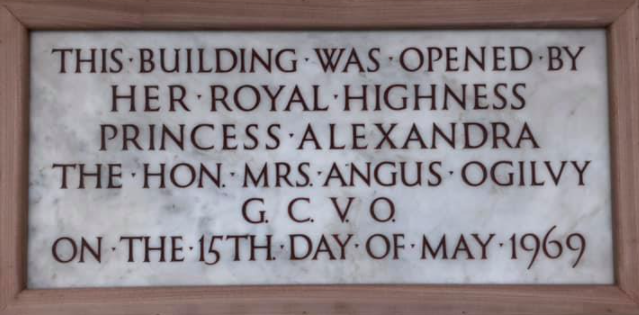 [Speaker Notes: Aim to use high-quality, professional images throughout your presentation. Avoid using clip art imagery, amateur photography or small photographs that are difficult to make out.]
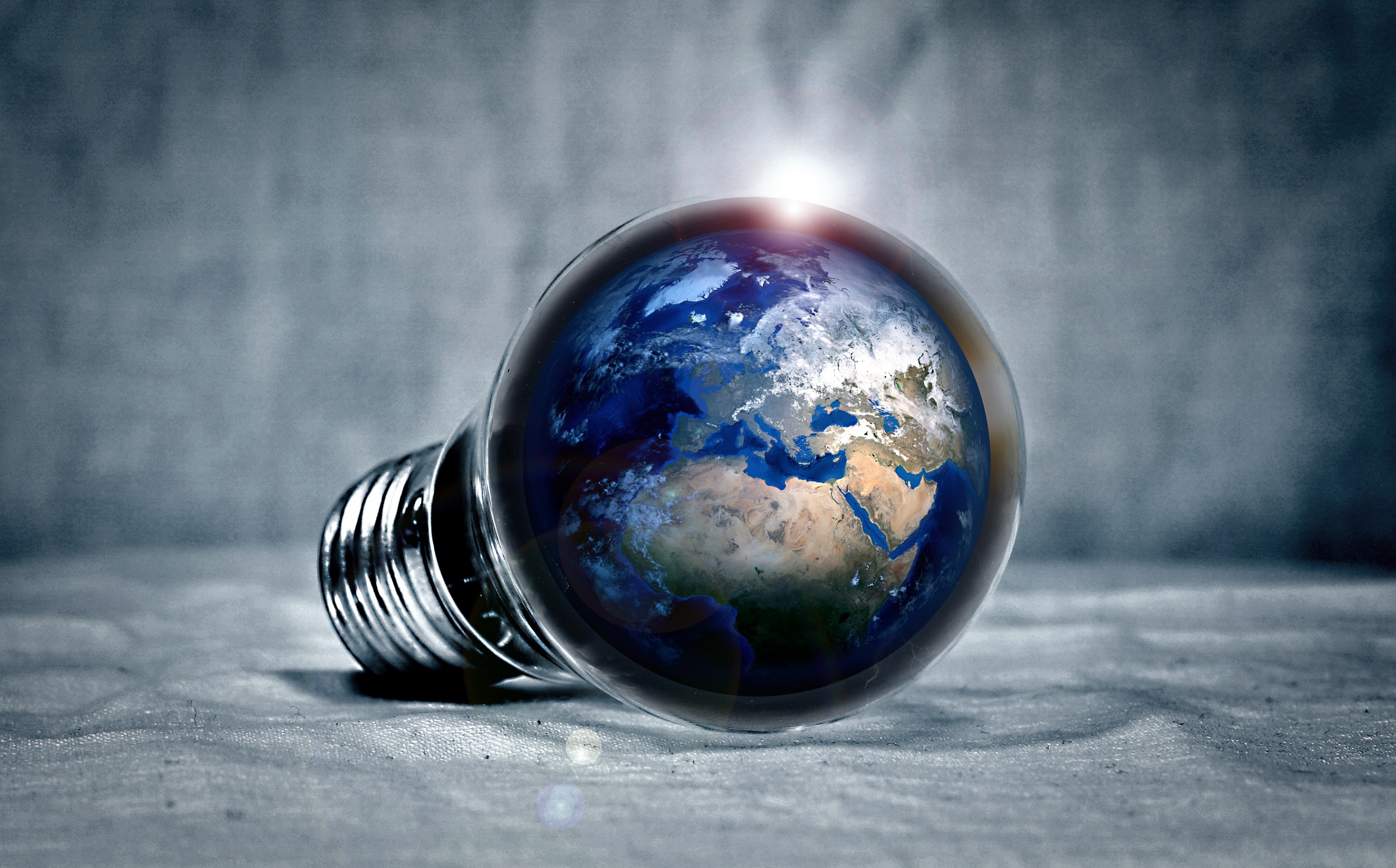 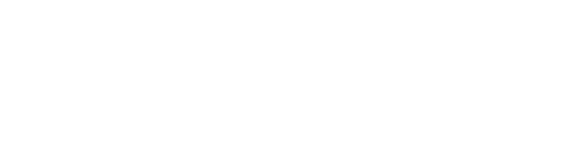 World-class Science and Innovation
Collaboration is key
Attracting, developing and retaining talent
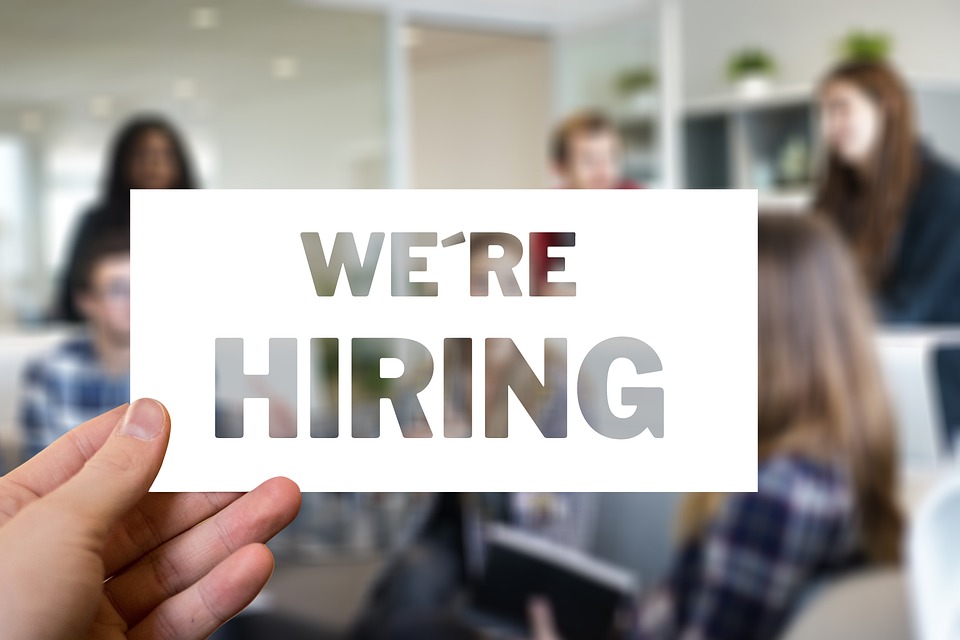 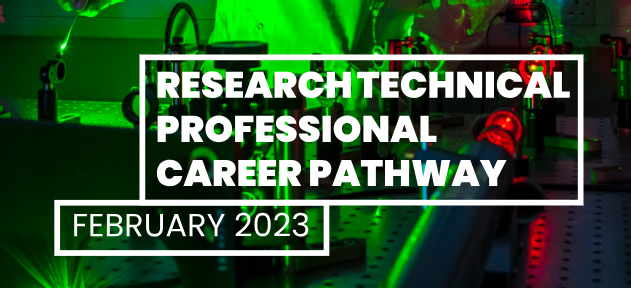 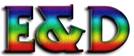 RTP pathway introduced, physics has been behind this change for many years
Embed EDI and Sustainability in all of our activities 
Strategic planning of leadership roles, attract prizes & awards, target recruitment in key areas
[Speaker Notes: Aim to use high-quality, professional images throughout your presentation. Avoid using clip art imagery, amateur photography or small photographs that are difficult to make out.]
Spotlight on Liverpool
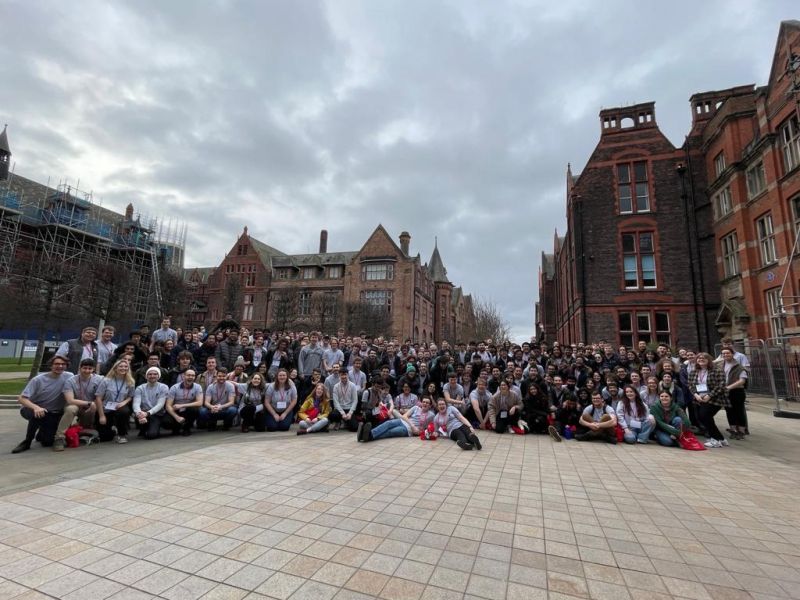 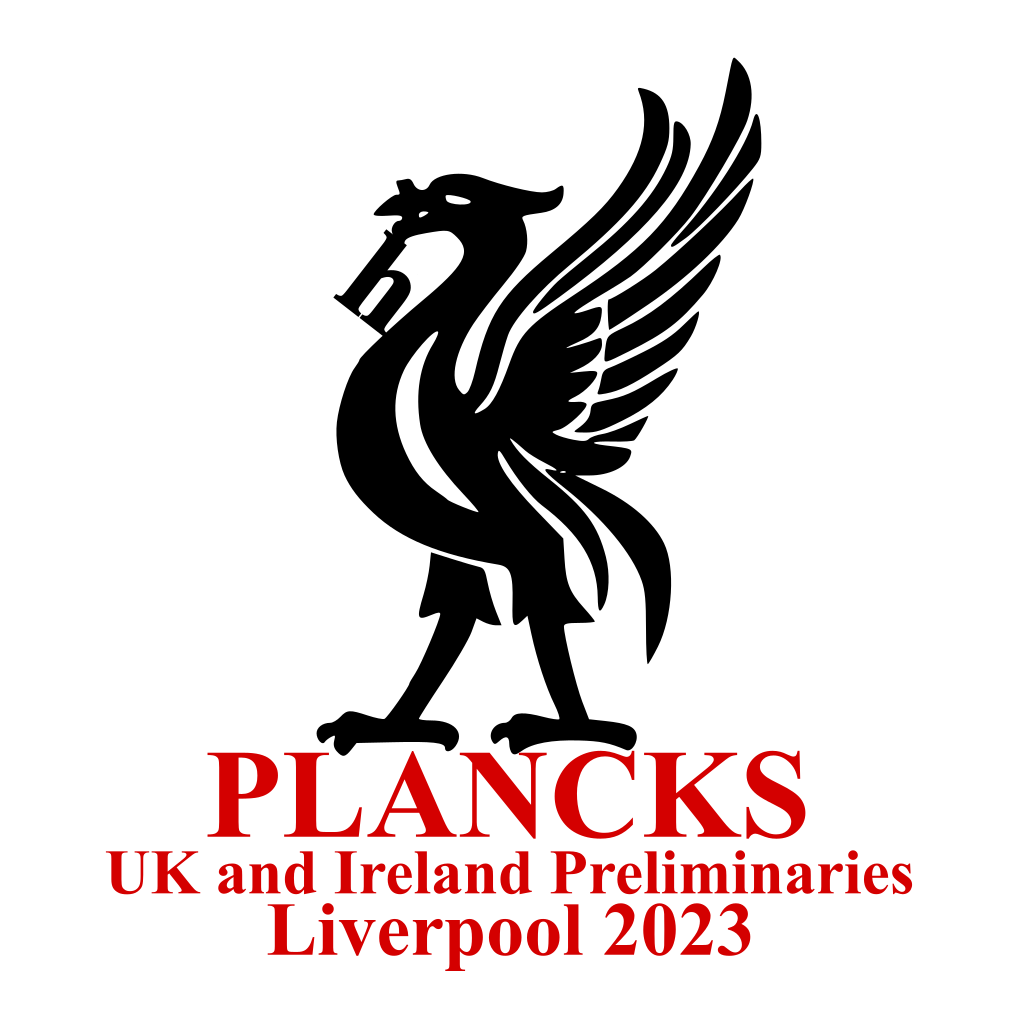 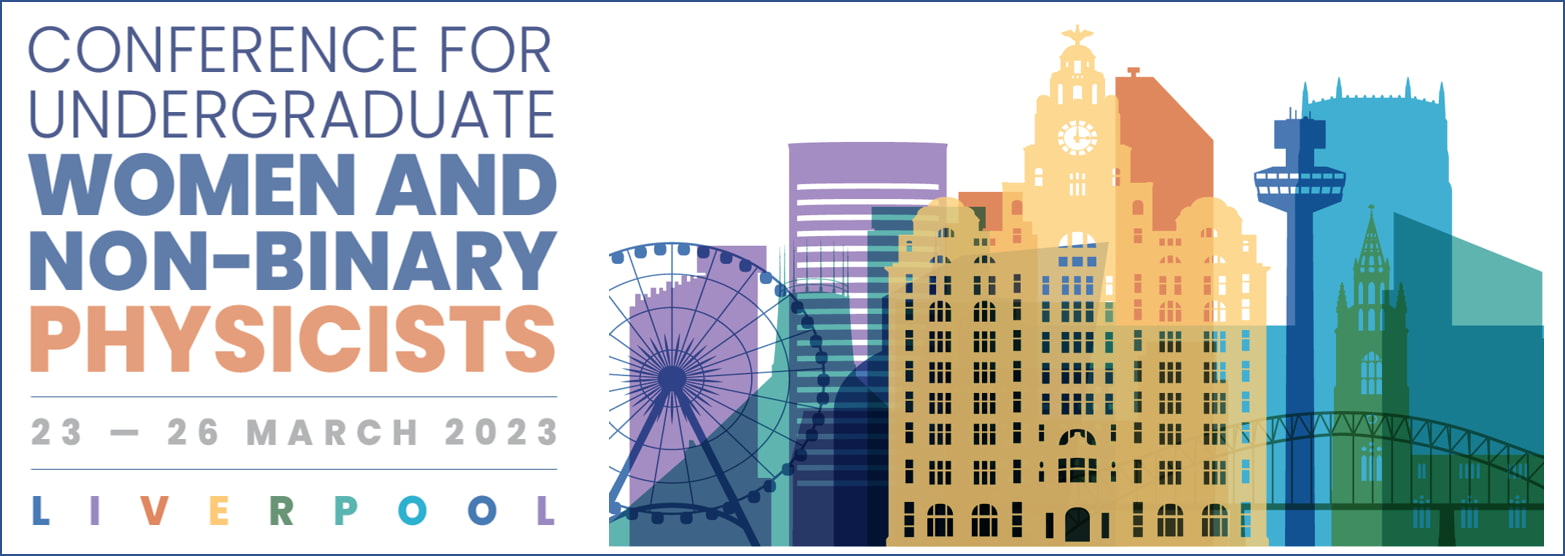 PLANCKS in February; largest-ever PLANCKS preliminary.
CUWIP 2023 took place in March with +100 participants from across the UK.
Both very visible events putting Liverpool in the spotlight, attracting the next generation.
[Speaker Notes: Aim to use high-quality, professional images throughout your presentation. Avoid using clip art imagery, amateur photography or small photographs that are difficult to make out.]
Spotlight on Liverpool
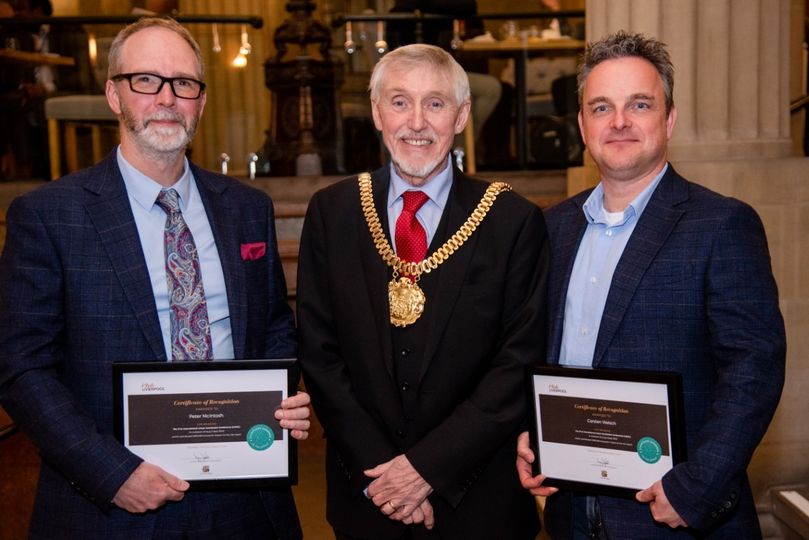 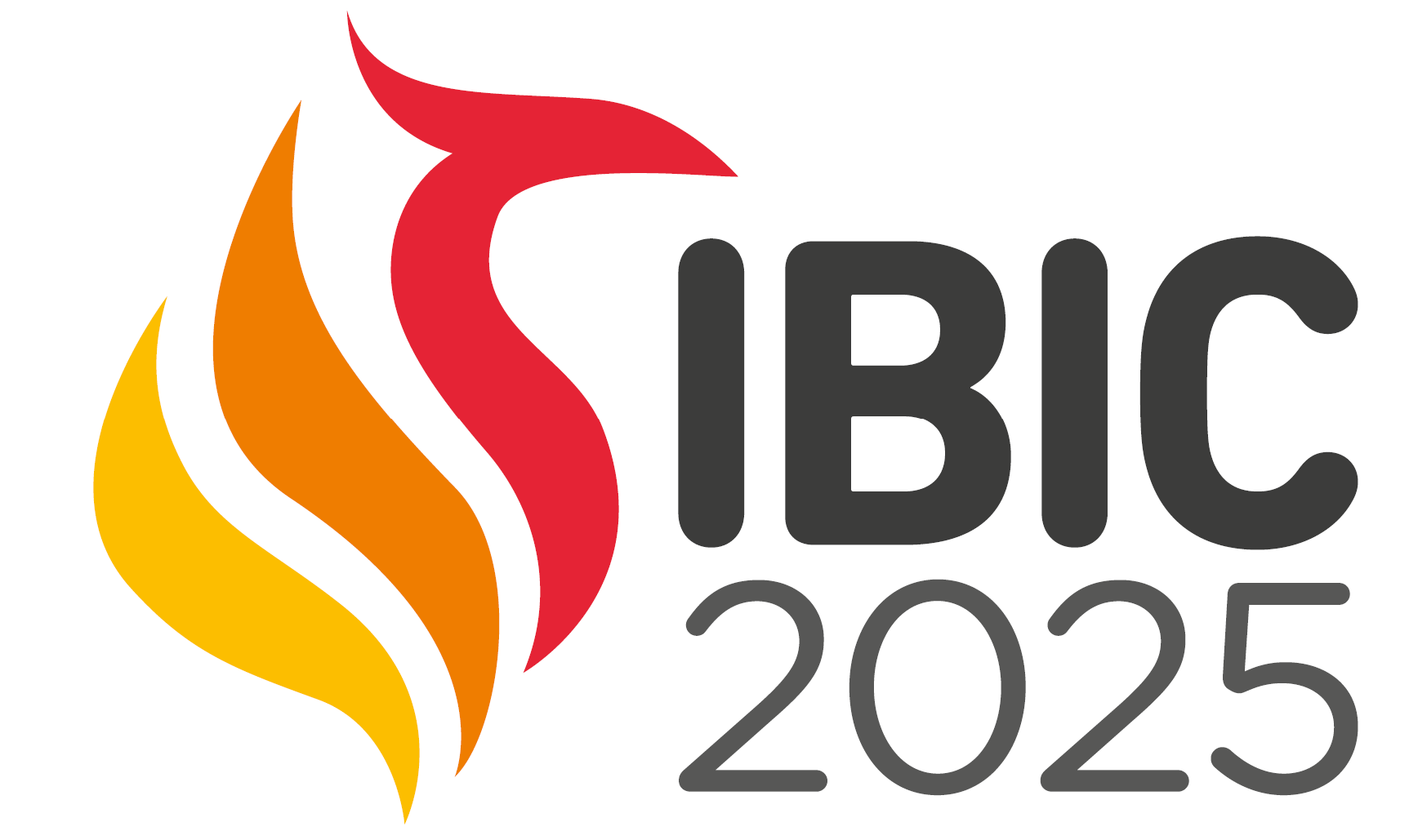 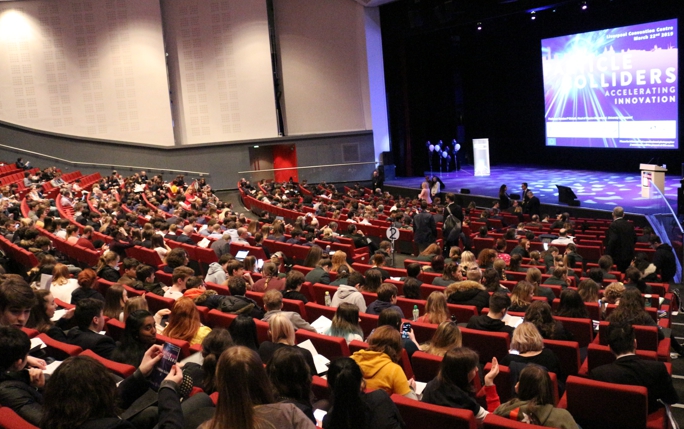 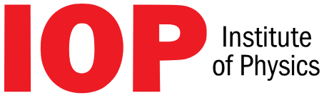 Economic impact: LINAC2022 contributed £990k to LCR.
International Beam Instrumentation Conference (IBIC) 2025 was awarded to Liverpool.
IOP NP/PP joint conference will be held in Liverpool in 2024.
[Speaker Notes: Aim to use high-quality, professional images throughout your presentation. Avoid using clip art imagery, amateur photography or small photographs that are difficult to make out.]
Trigger questions
Driver: What makes a world-class research environment? 
What is working well, what are we currently missing? 
Be specific about targets and take broad view (i.e. beyond your own immediate research interests)

This will need everyone’s contribution!
[Speaker Notes: If you need any help using this presentation, contact the Marketing Communications team on 0151 794 3214 or email: mcteam@liv.ac.uk.]